«Мои права и обязанности»
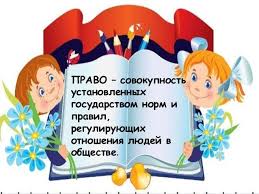 Автор:  Мамедова Сэда
Ученица 6 класса 
МБОУ СОШ№5
Ребенок имеет право на жизнь и здоровое развитие.
Ребенок должен знать своих родителей и рассчитывать на их любовь и защиту.
Ребенок имеет свое собственное мнение и свободно выражать его
Ребенок имеете право на медицинское обслуживание
Ребенок имеет право на образование, отдых, творчество
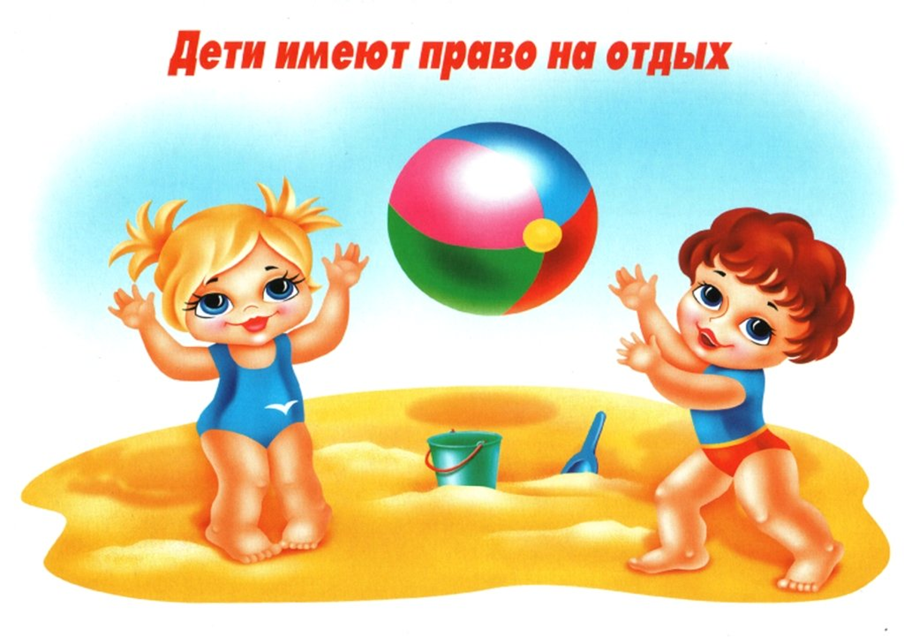 Но самое главное право, которое имеют дети – это право на любовь
Ребенок с момента рождения имеет право на имя и на приобретение гражданства
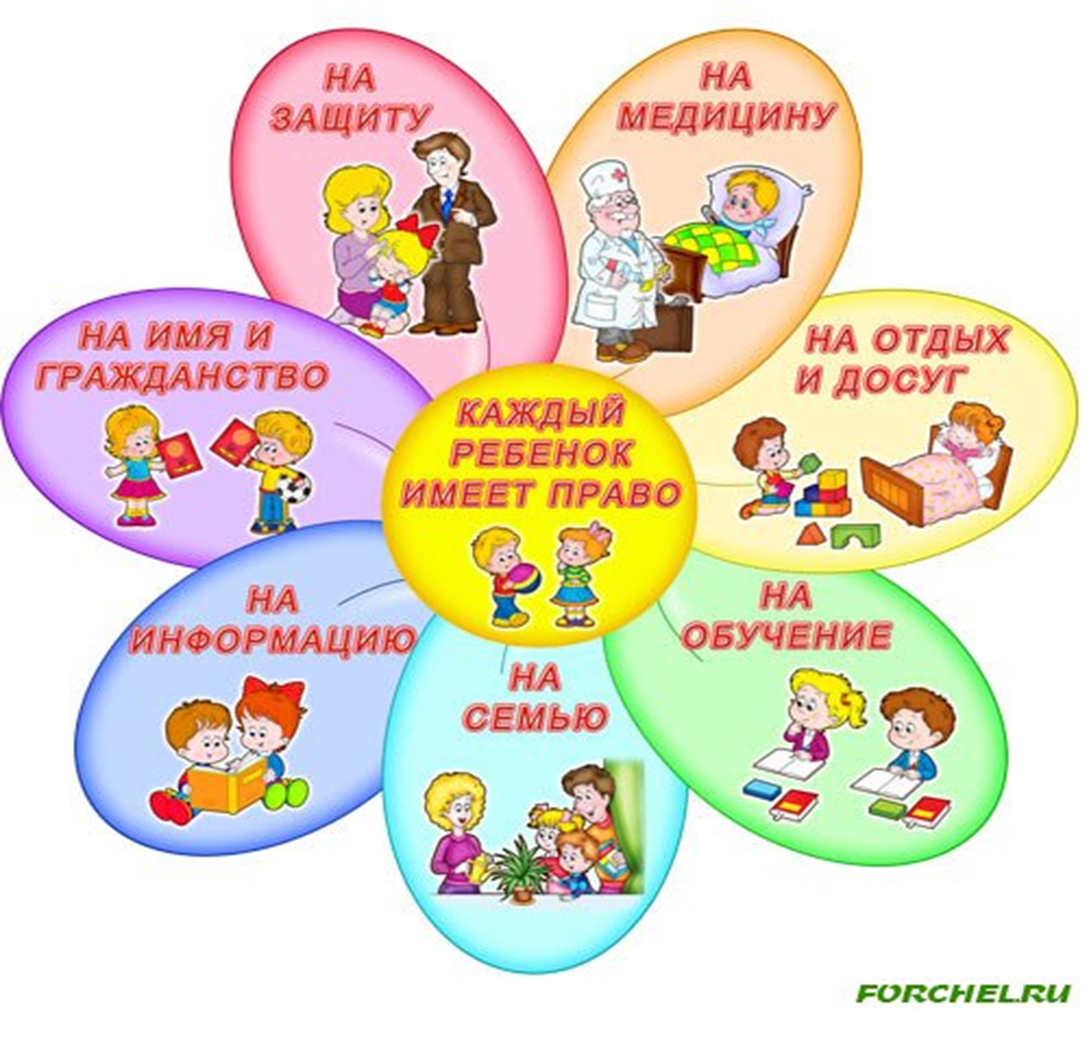